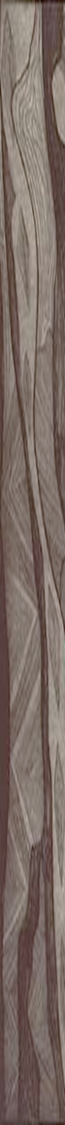 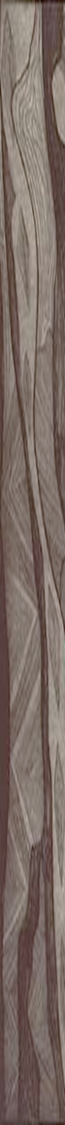 I acknowledge that we are gathered on the Traditional Country of the Gumbaynggirr People and pay respects to their Elders past and present.
Artwork: ‘Moonahcullah’ by Brett Ross
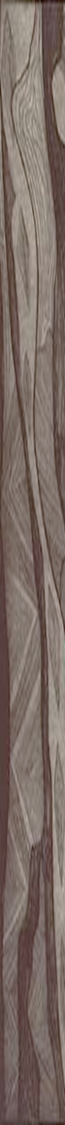 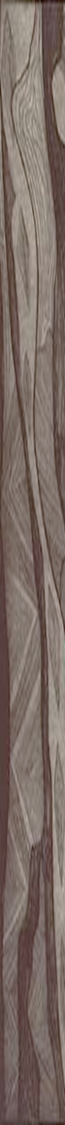 MLHD Aboriginal Mental HealthBusiness Plan
Laura Ross - Version IV
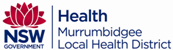 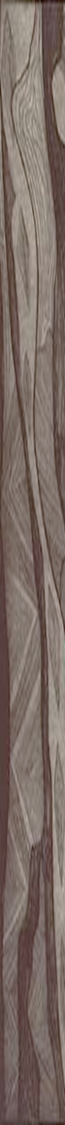 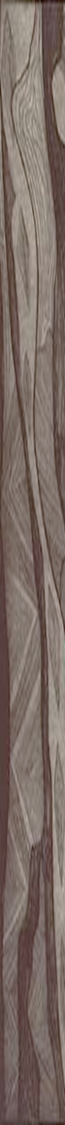 Background
2007:  First cohort of Aboriginal Mental Health Trainees commence. 

2011: First Aboriginal Mental Health Business Plan developed by MLHD Aboriginal Mental Health staff and Service Development staff
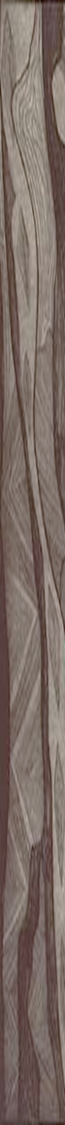 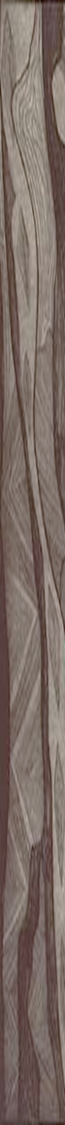 Background
2012:  First Business plan reviewed by MLHD Aboriginal and Trainee’s Working group. 

2013:  Second MLHD Aboriginal Business plan developed and endorsed for implementation by MLHD Mental Health Executive.
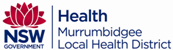 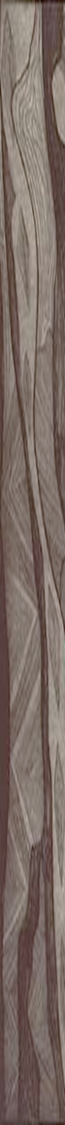 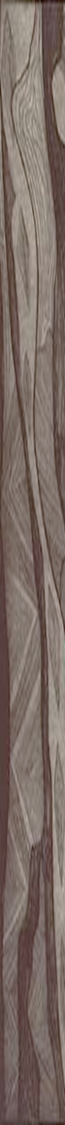 PROMOTION
Apply promotion, prevention and early intervention strategies / principles to service delivery, e.g.by engaging with Aboriginal people at community activities, places and events. 
Promote mental health and wellbeing within Aboriginal communities by improving access to mental health and drug and alcohol services.
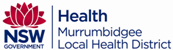 [Speaker Notes: Initiate/participate in:
1.	Community functions, e.g. BBQs – clinicians to engage with clients informally and guide them to MHDA services where appropriate. 
2.	Site visits to Aboriginal communities/community centres, e.g. Social, Emotional & Wellbeing healing places, community sausage sizzles; health BBQ’s – collective groups of Aboriginal health professionals working together; promote role models by kicking a football around with kids; father and son days, mother and daughter days. Attend Aboriginal network meetings; get a number of services involved to promote the initiative as a “health strategy”. Consider environmental factors when planning care – involve the Housing Department and other organisations where essential.
3.	Produce promotional t-shirts.
4.	Partner with Aboriginal Health and with Aboriginal Controlled Services where appropriate.
5.	Take non-Indigenous clinicians along to Indigenous specific services and community organisations, to help break down barriers.
6.	Produce printed materials to promote services.
7.	Establish an ongoing/recurrent budget (at Area level) to fund these strategies on a permanent basis if possible. 
8.	Discuss service delivery with Aboriginal Controlled Services and define respective roles, partnerships.]
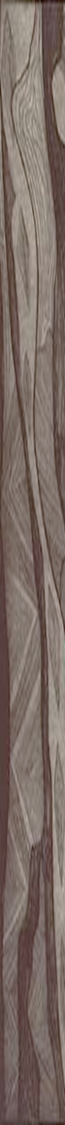 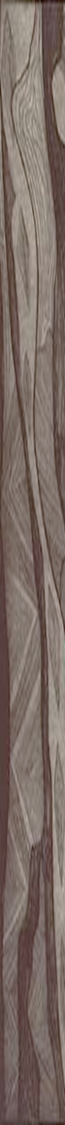 Service Access
Reduce barriers to access for Aboriginal people.
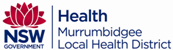 [Speaker Notes: 1.	Explore ‘No Wrong Door’ policy for Aboriginal clients accessing MHDA (if endorsed back-triaging will ensure AccessLine is notified);
2.	AccessLine data: 
a.	Review AccessLine data in terms of referral source and location. If this is not currently available SDM to discuss with AccessLine with a view to incorporating this data into monthly and quarterly reports;
b.	Explore with AccessLine the introduction of culturally appropriate prompts to assist with the engagement process, e.g. emphasising the importance of identifying location and tribal boundaries, .e.g. Wiradjuri  Nation; 
c.	Explore having Accessline improve their Aboriginal reporting capability, e.g. have data in relation to nation, age, gender, diagnosis and location; 
3.	Establish a working party with AccessLine to develop protocols that allow for culturally respectful responses and information when responding to callers who identify as Aboriginal;
4.	Explore cultural awareness training options for AccessLine staff;
5.	Implement a strategy to ensure that the registration of Aboriginal consumers (if not identified on triage and initial registration) is entered in Sci-MHOAT;
6.	Develop baseline data  regarding Aboriginal usage of the service and monitor trends over time;
7.	Conduct Clinical Review processes where Aboriginal inpatient admissions are reported as higher than the norm. Include the following: pre-admission, inpatient and post discharge data; analyse high admission rates and develop strategies to address concerns where identified]
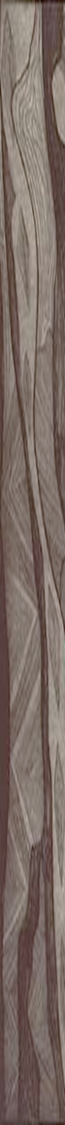 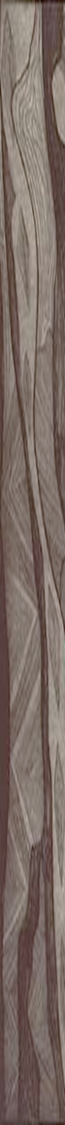 Service Flexibility
Provide services in environments that are comfortable for Aboriginal people and safe for clinicians and others.
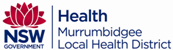 [Speaker Notes: •	Ensure Aboriginal Clients/Carers/Families are engaged and treated in a culturally appropriate setting;
•	Strengthen links with Aboriginal services and utilise culturally appropriate facilities.
•	Incorporate  Aboriginal Clinicians in the therapeutic process;
•	Engage Aboriginal Clinicians at the first point of contact or as early as possible in the process;
•	Managers need to ensure that Aboriginal clinicians are encouraged and supported when treating clients in their communities;
•	Promote education within MHDA services in regard to the importance of “Traditional Custodians” and “In Country” customs;
•	When recruiting, managers should strive for a balance of skills catering for age and gender related cultural issues;
•	Ensure all MHDA clinicians undertake mandatory cultural awareness training;
•	Involve all Aboriginal clinicians in team building activities, e.g. formulate culturally appropriate home visiting protocols and undertake discussions around how best to educate communities in relation to legal issues, e.g. the Mental Health Act and what that involves.]
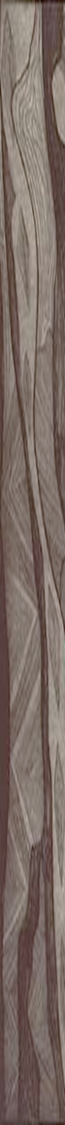 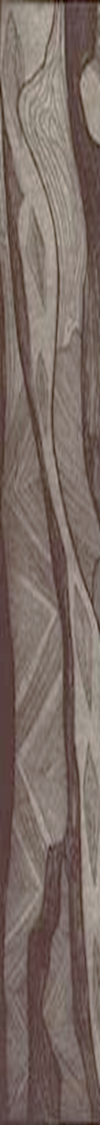 Clinical Models
Utilise clinical interventions that are culturally appropriate, respectful, and evidence-based for Aboriginal people.
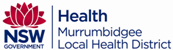 [Speaker Notes: •	Utilise care planning as the primary tool to help identify a solution focussed holistic model of care. This will  that ensure that the medical, psychological, psychosocial and cultural needs of the client/family/carer are addressed whist at the same time maintaining  their involvement  in the process from the outset;
•	Ensure all psychosocial needs are met within cultural norms/boundaries, e.g. housing, family supports, community supports, educational  and vocational needs
•	Provide MHDA clinicians are provided with the necessary tools/education/skills to allow them to apply  culturally appropriate treatment models, e.g. having a yarn; narrative therapy (get them to tell their story) – with this in place positive rapport is more likely;
•	Ensure appropriate referrals to specialist medical and allied health staff when appropriate;
•	Ensure Aboriginal specific resources are available in reception areas and accessible for clients/family/carers/community;
•	Introduce the IRIS (Indigenous Risk Impact Screen) Train the Trainer program;
•	Review Inpatient models of care and develop culturally appropriate practice in the MLHD commencing with sites where data analysis indicates high admission rates for Aboriginal people.
•	Maintain MHDA Service enhancements aimed at Aboriginal Maternal and Infant Health Services, utilise learning and successes from this program to inform clinical service delivery in other areas.]
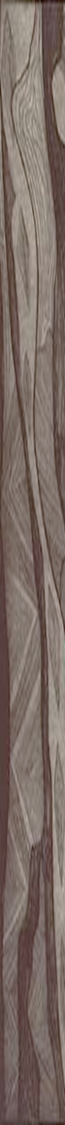 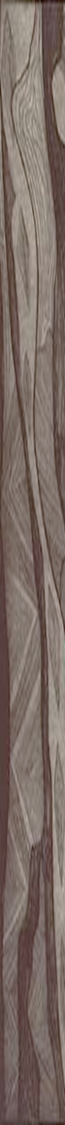 Cultural Awareness
All MHDA staff are educated / supported in providing culturally respectful services to Aboriginal people.
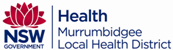 [Speaker Notes: 1)	Mandatory training
a)	Online “Respecting the Difference Training” is now available on the eLearning Website and is Mandatory (Module One).
b)	Face to Face “Respecting the Difference Training” is now available and is mandatory (Module Two). Face to Face training must cover local issues;
c)	Explore having medical specialists trained in cultural awareness – make this part of their mandatory training.

2) Opportunistic education
	Use case reviews / care planning /  home visits / triages / writing of case notes  / MHOAT / CRASP  and  PDP’s  as an opportunity to further educate MHDA service clinicians;
	Encourage collaborative case presentations where Aboriginal and Non-Aboriginal cultural values are explored. Cultures will learn from each other. 

This is an issue that goes to the core values of the organisation. Although some elements can be measured it is more about staff ensuring that tolerance, respect and flexibility are built in to the way they conduct themselves professionally. Staff should not tolerate behaviour that does not respect cultural diversity.]
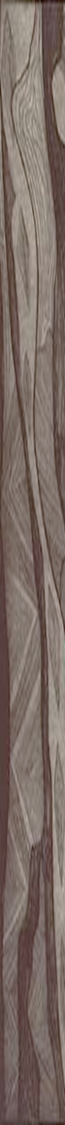 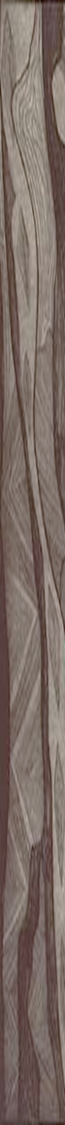 Aboriginal MH First Aid
Ensure an adequate number Aboriginal 
    clinical staff become accredited Mental 
    Health First Aid (MHFA) trainers.
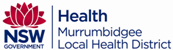 [Speaker Notes: Arrange for further training for Aboriginal MH Clinicians. 
•	Confirmation of available training to be accessed through the Prevention Promotion and Early Intervention (PPEI) Coordinator; 
•	Investigate whether age appropriate MHFA courses need to apply, e.g. CAMHS and SMHSOP;
•	Investigate whether training MLHD Aboriginal MHDA Clinicians in a ‘Train the Trainer’ program will be more cost effective.

Deliver Aboriginal Mental Health First Aid in Aboriginal communities ( this would include Aboriginal organisations):]
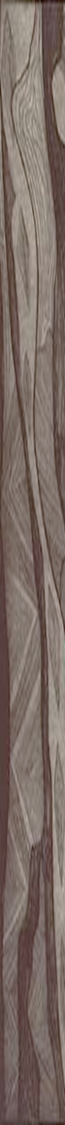 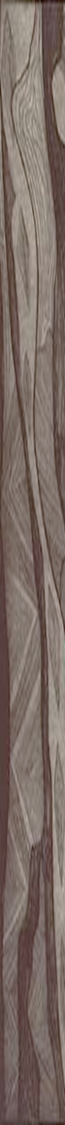 MHDA Service Environment
Modify the MHDA service reception areas, counselling and group rooms to be more culturally welcoming.
Reception and clinical settings should contain culturally appropriate materials and resources.
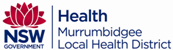 [Speaker Notes: 1.	If Aboriginal artwork is displayed in MHDA settings it  should be sourced locally and be respectful of cultural boundaries;


2.	Reception areas to display relevant Aboriginal materials, e.g. The ‘Koori Mail’, the ‘Indigenous Times’ and culturally appropriate pamphlets, posters and handouts.]
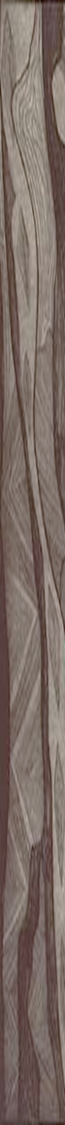 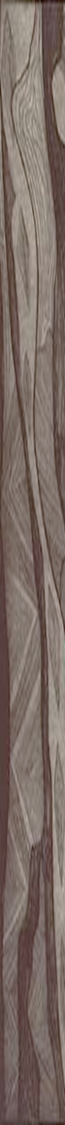 Funding for appropriate initiatives
Discuss having a separate budget for MHDA Aboriginal resource acquisition.
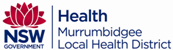 [Speaker Notes: •	Discuss creating a separate MHDA Aboriginal cost centre for the specific purposes of acquiring Aboriginal resources and materials.]
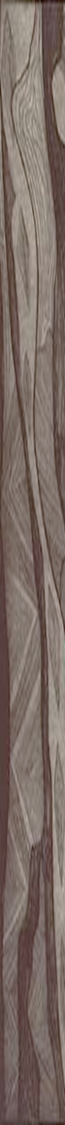 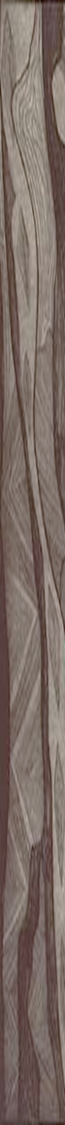 Professional development andeducational opportunities
Ensure that all MHDA Aboriginal Clinicians/Trainees have access to an appropriate level of Professional Development.
Ensure that Managers cover the educational needs of trainees /clinicians during the PDP process.
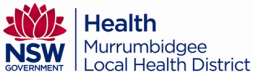 [Speaker Notes: Work in consultation with the MHDA Coordinator Workforce Development to create a record of all educational activities undertaken by Aboriginal Clinicians/Trainees to ensure equity and ongoing professional development.






Trainee/clinician educational needs are discussed during the PDP process annually.]
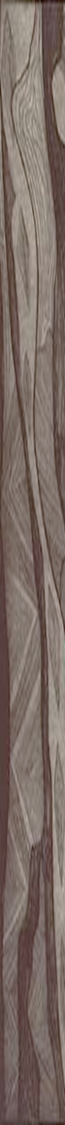 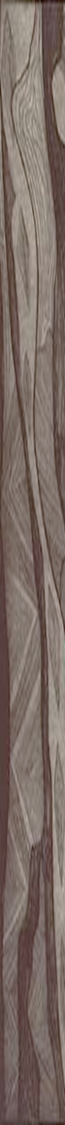 Questions?